Me 201/401
Snowmobiles and what we do to them
Presented by:
Colin Parke
Outline
Key parts
Competition and team goals
Prospective projects
Key parts
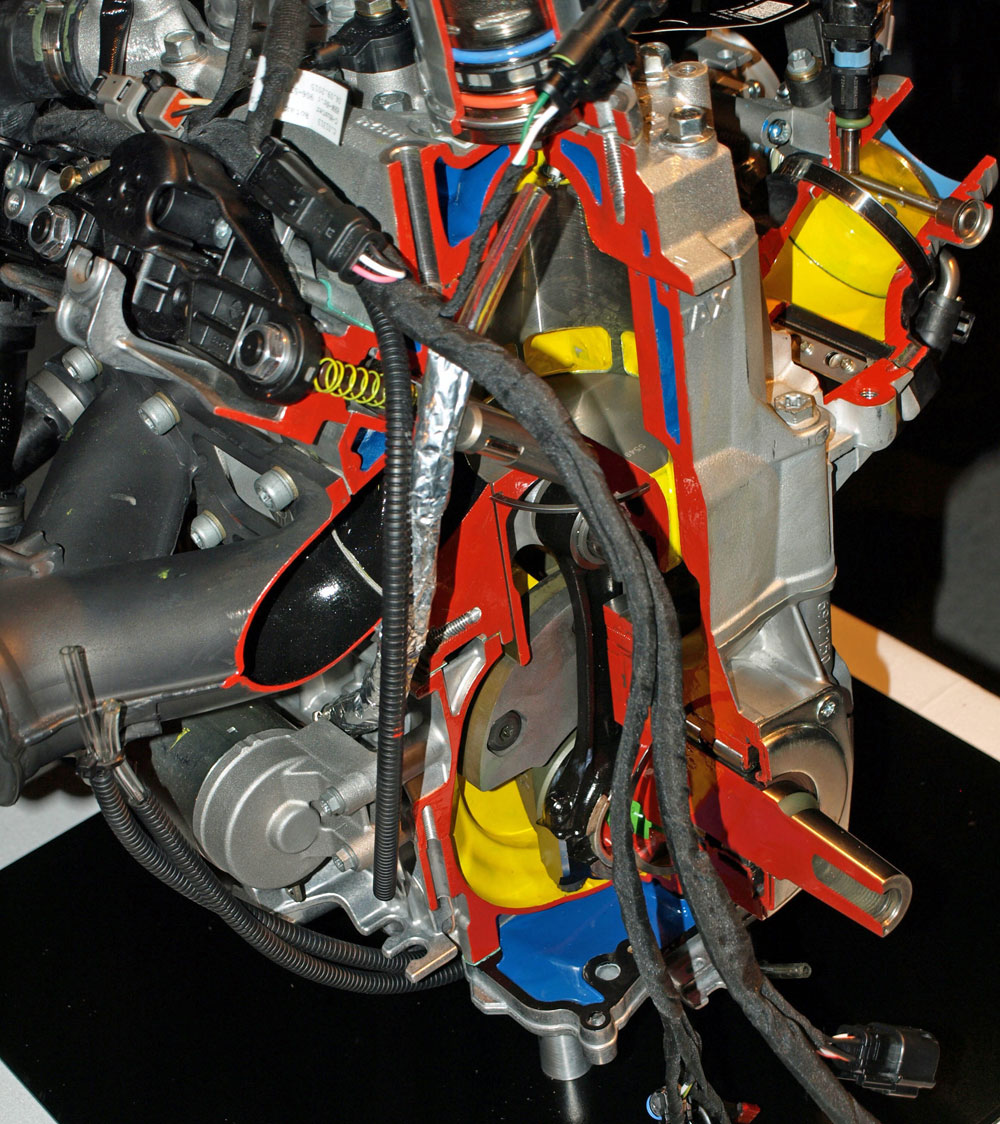 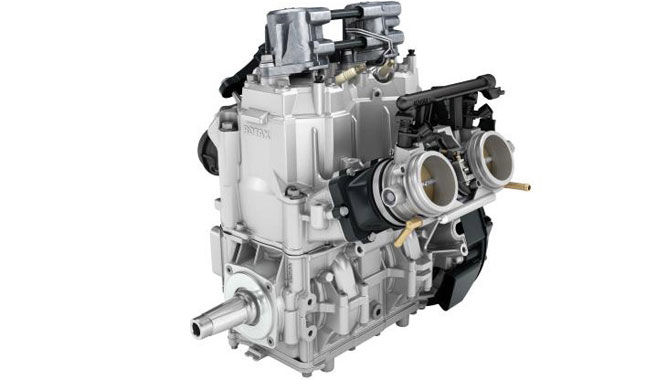 Engine
Fuel/air delivery
Exhaust 
Internal workings
Key parts
Powertrain
Engine
CVT
Jackshaft
Chain case
Track
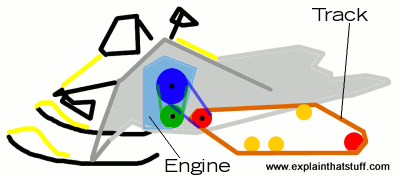 Key parts
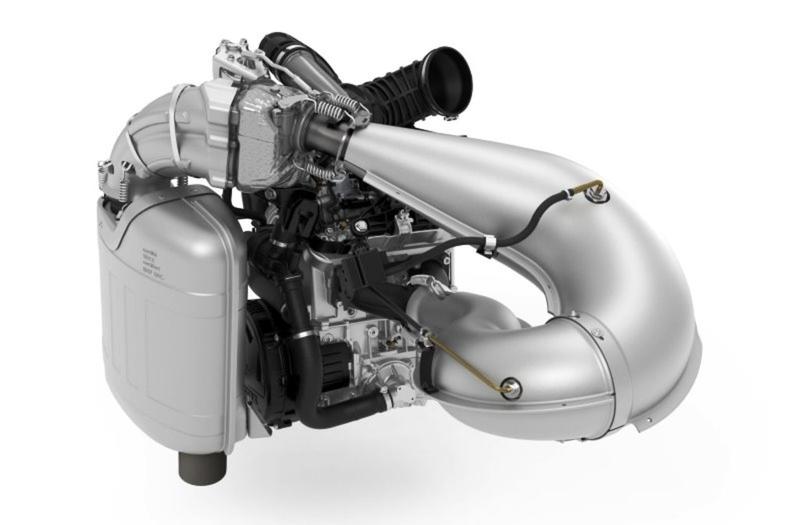 Exhaust
Tuned pipe
Muffler
Key parts
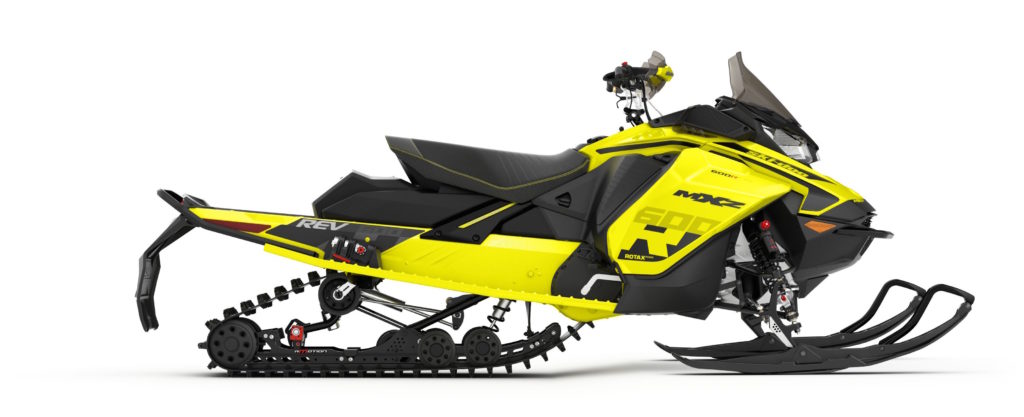 Track and suspension
Skid
Front and rear suspension
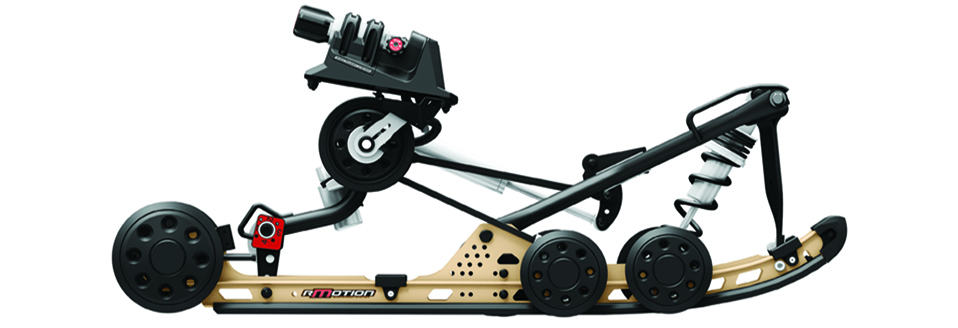 Competition and team Goals
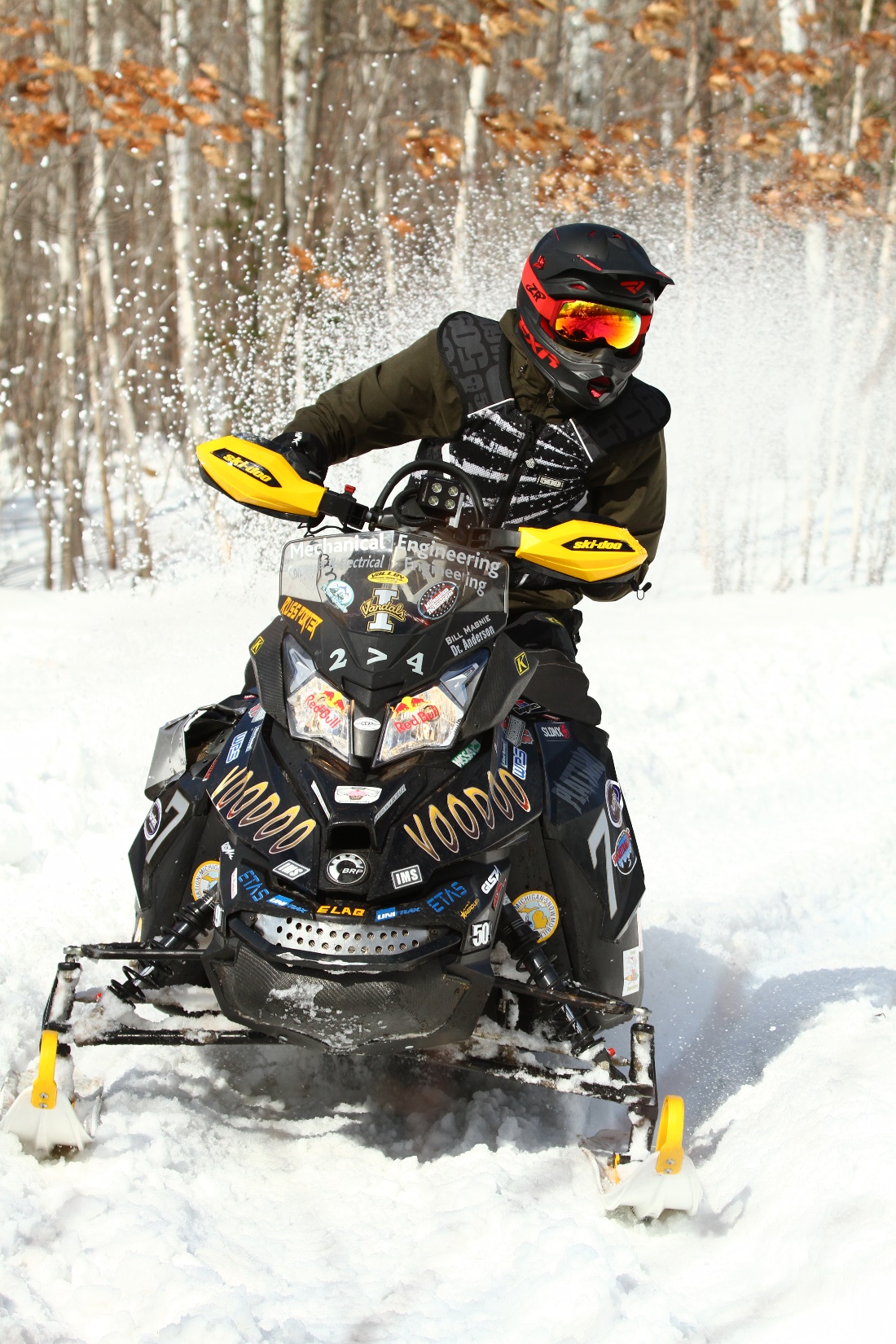 Cleaner
Quieter
Fuel efficient
Powerful
Prospective Projects
Mono-skid
Power steering
Rear Exit
MAQR
Water Injection
Catalyst
Questions?
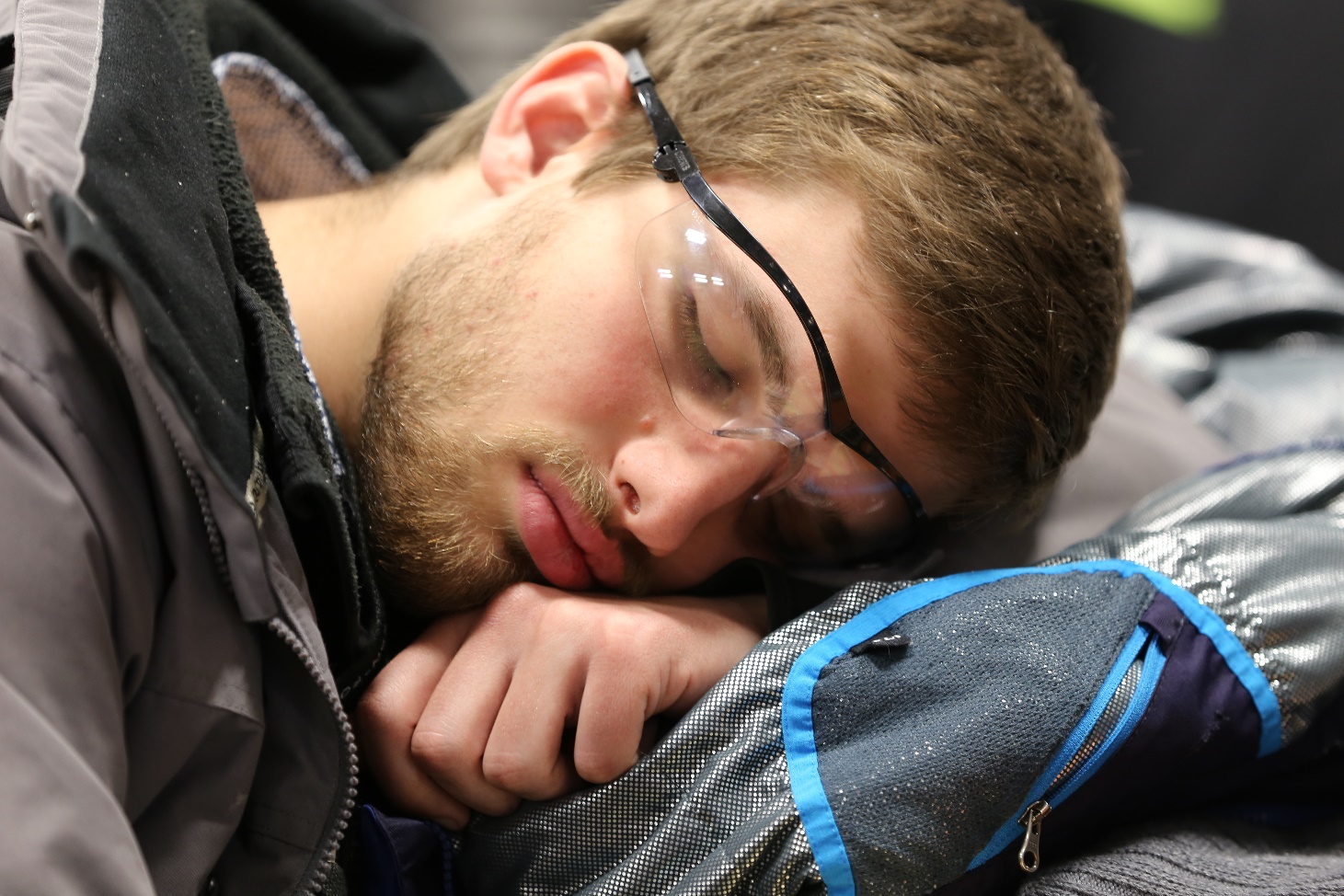